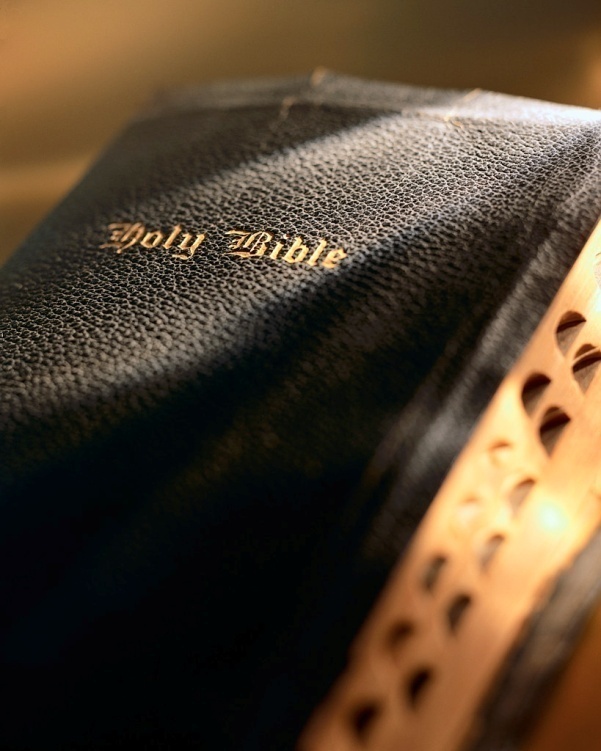 Introduction:
Attitudes are so very important!  Prov. 23:7; Matt. 15:18-20; Lk. 6:43-45
We need to be sure we have the right attitudes toward many things, especially:
Brethren
Truth
Authority
The Lost
2
2
Introduction:
We often talk of the importance of truth.
It is critical for us to understand the difference between truth and falsehood.
It is critical for us to combine the right attitude with the right information.
Medicine
Business
3
3
Introduction:
The same is true if we seek to please God.
Right attitude toward Him and His word.
Right information…the truth of His word.
2 Thess. 2:10-12:  …they did not receive the love of the truth, that they might be saved. 11 And for this reason God will send them strong delusion, that they should believe the lie, 12 that they all may be condemned who did not believe the truth but had pleasure in unrighteousness.
John 8:32; 17:17
4
Introduction:
Recall Rom. 15:4 & 1 Cor. 10:11?
Why did Israel and Judah go into captivity?
Were not heeding the right information.
Did not have right attitude.
Isa. 5:13; Hos. 4:6; Jer. 8:12
5
5
Introduction:
Jesus taught the same thing about acceptable worship!
Right Attitude
Right Information
Jn. 4:23-24:  But the hour is coming, and now is, when the true worshipers will worship the Father in spirit and truth; for the Father is seeking such to worship Him.  24 God is Spirit, and those who worship Him must worship in spirit and truth.
6
Introduction:
Note what Paul says avails in the gospel age…
Right Attitude
Right Information
Gal. 5:6:  For in Christ Jesus neither circumcision nor uncircumcision avails anything, but faith working through love.
7
Romans 10:17
1 Corinthians 13:2
Introduction:
Attitudes and information are like a lock and key, alone they are useless.  They must be combined to be effective!
No amount of sincerity and uprightness of purpose can compensate for a lack of the truth.
Nor will an abundance of truth compensate for a lack of sincerity and uprightness of purpose.
8
Attitudes and Information
John 4:23-24
9
Wrong Attitude + Wrong Information
Most people are in religious error for these very reasons.
2 Thess. 2:10-12:  …because they did not receive the love of the truth (“they refused to love the truth”), that they might be saved. 11 And for this reason God will send them strong delusion, that they should believe the lie, 12 that they all may be condemned who did not believe the truth but had pleasure in unrighteousness.
10
Wrong Attitude + Wrong Information
They have voluntarily (attitude) closed their eyes and stopped their ears to the truth (information).
Matt. 13:14-15:  And in them the prophecy of Isaiah is fulfilled, which says: 

“Hearing you will hear and shall not understand,
And seeing you will see and not perceive;  
For the hearts of this people have grown dull.
Their ears are hard of hearing,
And their eyes they have closed,
Lest they should see with their eyes and hear with their ears,
Lest they should understand with their hearts and turn,
So that I should heal them.”
11
Wrong Attitude + Wrong Information
Why?
Because they rejoice in error and not in the truth!
1 Cor. 13:6; Jn. 3:20; Eph. 4:17-21
Some are arrogant and proud of being in this condition!
Matt. 3:9; Jn. 8:33
There is no hope for such a person until they decide to first change their attitude.
Acts 6:7
12
2. Wrong Attitude + Right Information
Every case in the New Testament where the truth was preached and rejected was of this kind.
Rich young ruler
Matt. 19:21-22:  Jesus said to him, "If you want to be perfect, go, sell what you have and give to the poor, and you will have treasure in heaven; and come, follow Me."  22 But when the young man heard that saying, he went away sorrowful, for he had great possessions.
13
2. Wrong Attitude + Right Information
Every case in the New Testament where the truth was preached and rejected was of this kind.
Jews in Jerusalem
Acts 7:51-53:  "You stiff-necked and uncircumcised in heart and ears! You always resist the Holy Spirit; as your fathers did, so do you. 52 Which of the prophets did your fathers not persecute? And they killed those who foretold the coming of the Just One, of whom you now have become the betrayers and murderers, 53 who have received the law by the direction of angels and have not kept it."
14
2. Wrong Attitude + Right Information
Every case in the New Testament where the truth was preached and rejected was of this kind.
Jews in Antioch
Acts 13:44-46:  On the next Sabbath almost the whole city came together to hear the word of God. 45 But when the Jews saw the multitudes, they were filled with envy; and contradicting and blaspheming, they opposed the things spoken by Paul. 46 Then Paul and Barnabas grew bold and said, "It was necessary that the word of God should be spoken to you first; but since you reject it, and judge yourselves unworthy of everlasting life, behold, we turn to the Gentiles.
15
2. Wrong Attitude + Right Information
Every case in the New Testament where the truth was preached and rejected was of this kind.
Jews in Rome
Acts 28:17-28
16
2. Wrong Attitude + Right Information
Most people we seek to teach the gospel are of this sort…they hate the truth!
Prov. 3:5:  Trust in the LORD with all your heart, And lean not on your own understanding; 6 In all your ways acknowledge Him, And He shall direct your paths.
Prov. 14:12:  There is a way that seems right to a man, But its end is the way of death.
Lk. 8:5, 12:  A sower went out to sow his seed.  And as he sowed, some fell by the wayside; and it was trampled down, and the birds of the air devoured it. 

12 Those by the wayside are the ones who hear; then the devil comes and takes away the word out of their hearts, lest they should believe and be saved.
Prov. 28:26:  He who trusts in his own heart is a fool
17
2. Wrong Attitude + Right Information
Unfortunately, some in the church are also in this category!
Jas. 4:17:  Therefore, to him who knows to do good and does not do it, to him it is sin.
Jer. 6:16:  Thus says the LORD:

     "Stand in the ways and see,
     And ask for the old paths, where the good way is,
     And walk in it;
     Then you will find rest for your souls.
     But they said, 'We will not walk in it.‘”
18
2. Wrong Attitude + Right Information
Christians can manifest this in several ways, for example…
Attendance
Heb. 10:24-25ff
Giving
1 Cor. 16:1-2; 2 Cor. 9:6
Personal Evangelism
1 Tim. 2:4; Acts 8:4; Ezek. 3:18-19
Godly Living
Titus 2:11-14
19
2. Wrong Attitude + Right Information
Christians can manifest this in several ways, for example…
Problems in the church:  e.g., social
     gospel, MDR, etc.
“Well I know what the Bible says, but I think 		.
“We’ve had problems over 		 so we don’t preach on 
   it.”
“But God wants me to be happy!”
20
2. Wrong Attitude + Right Information
Whether teaching alien sinner or erring saint we must impart the right information and teach it in the right spirit.
Jer. 10:23:  O LORD, I know the way of man is not in himself; It is not in man who walks to direct his own steps.
Psa. 37:23:  The steps of a good man are ordered by the LORD, And He delights in his way.
Prov. 23:23:  Buy the truth, and sell it not; also wisdom, and instruction, and understanding.
21
2. Wrong Attitude + Right Information
Whether teaching alien sinner or erring saint we must impart the right information in the right spirit.
To maximize the opportunity for success, our appeal must ever be to Scripture (Jn. 8:32; 17:17; 1 Pet. 4:11) and we must always manifest a spirit of “meekness and fear” (1 Pet. 3:15; 2 Cor. 5:10-11a).
22
3. Right Attitude + Wrong Information
Nearly every case of conversion in the New Testament falls into this category.
These were people who wanted to do right, but did not have a knowledge of the truth.
When they learned the truth they readily accepted it without reservations or quibbles, because their hearts (attitudes) were right.
23
3. Right Attitude + Wrong Information
When they learned the truth they readily accepted it without reservations or quibbles, because their hearts (attitudes) were right.
Pentecostians
Acts 2:37, 41
Ethiopian eunuch
Acts 8:36
Saul of Tarsus
Acts 9:6; 26:19
Cornelius
Acts 10:33
Philippian jailor
Acts 16:30
24
4. Right Attitude + Right Information
Thessalonian brethren.
1 Thess. 2:13-14:  For this reason we also thank God without ceasing, because when you received the word of God which you heard from us, you welcomed it not as the word of men, but as it is in truth, the word of God, which also effectively works in you who believe. 14 For you, brethren, became imitators of the churches of God which are in Judea in Christ Jesus.  For you also suffered the same things from your own countrymen, just as they did from the Judeans,
25
4. Right Attitude + Right Information
Bereans
Acts 17:11-12a:  These were more fair-minded than those in Thessalonica, in that they received the word with all readiness, and searched the Scriptures daily to find out whether these things were so. 12 Therefore many of them believed,
26
4. Right Attitude + Right Information
This is the only condition in which we can be saved!
Lk. 10:16:  “He who hears you hears Me, he who rejects you rejects Me, and he who rejects Me rejects Him who sent Me.”
Lk. 8:15:  “But the ones that fell on the good ground are those who, having heard the word with a noble and good heart, keep it and bear fruit with patience.”
27
Conclusion:
If we stand before God in judgment having either the wrong attitude or the wrong information, we will be lost.
28
Conclusion:
How’s your attitude?
Do you know the truth?
Have you humbly obeyed the truth?
29